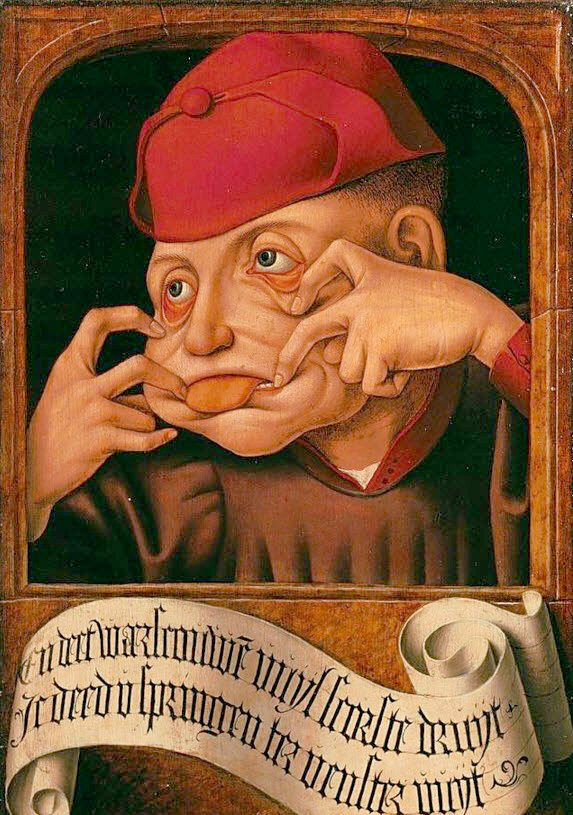 Spot en satire in de middeleeuwen
Les 1: de middeleeuwse stad
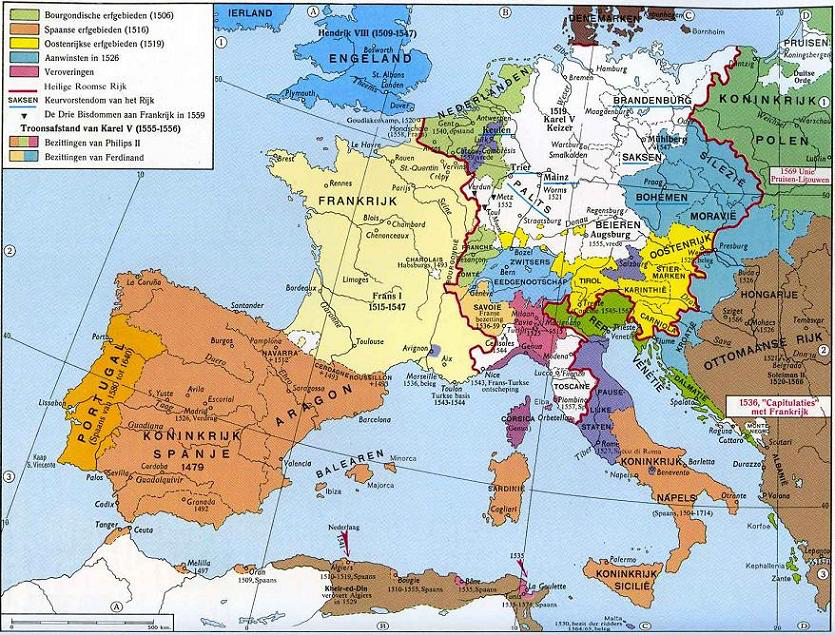 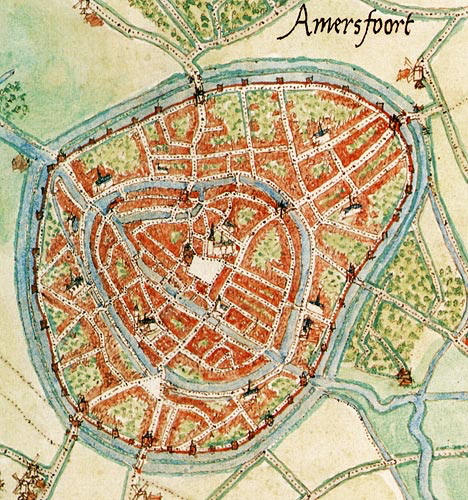 Amersfoort door Jacob van Deventer, omstreeks 1570
Wat is een stad?
Denk in drie- of viertallen na over de bovenstaande vraag. 
Maak een mind-map.
Weet je het niet? Denk dan eerst eens na over een moderne stad en vergelijk je punten dan met een middeleeuwse stad.
Wat is een stad?
Juridische kenmerken stad
Uiterlijke kenmerken stad
Bewoners van de stad
Bewoners van de stad
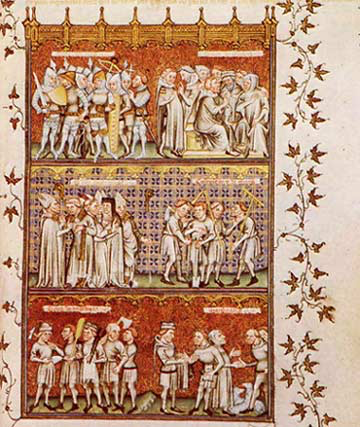 Eerste stand: adel. 
Taak: bestuur en bescherming





Tweede stand: geestelijkheid. 
Taak: waken over het zielenheil van de bevolking. 



Derde stand: boeren. 
Taak: voorzien in voedsel voor alle standen.
Wat is een stad?
Juridische kenmerken stad
Uiterlijke kenmerken stad
Bewoners van de stad 
Invloed van de kerk op het dagelijks leven
Toneel in de stad
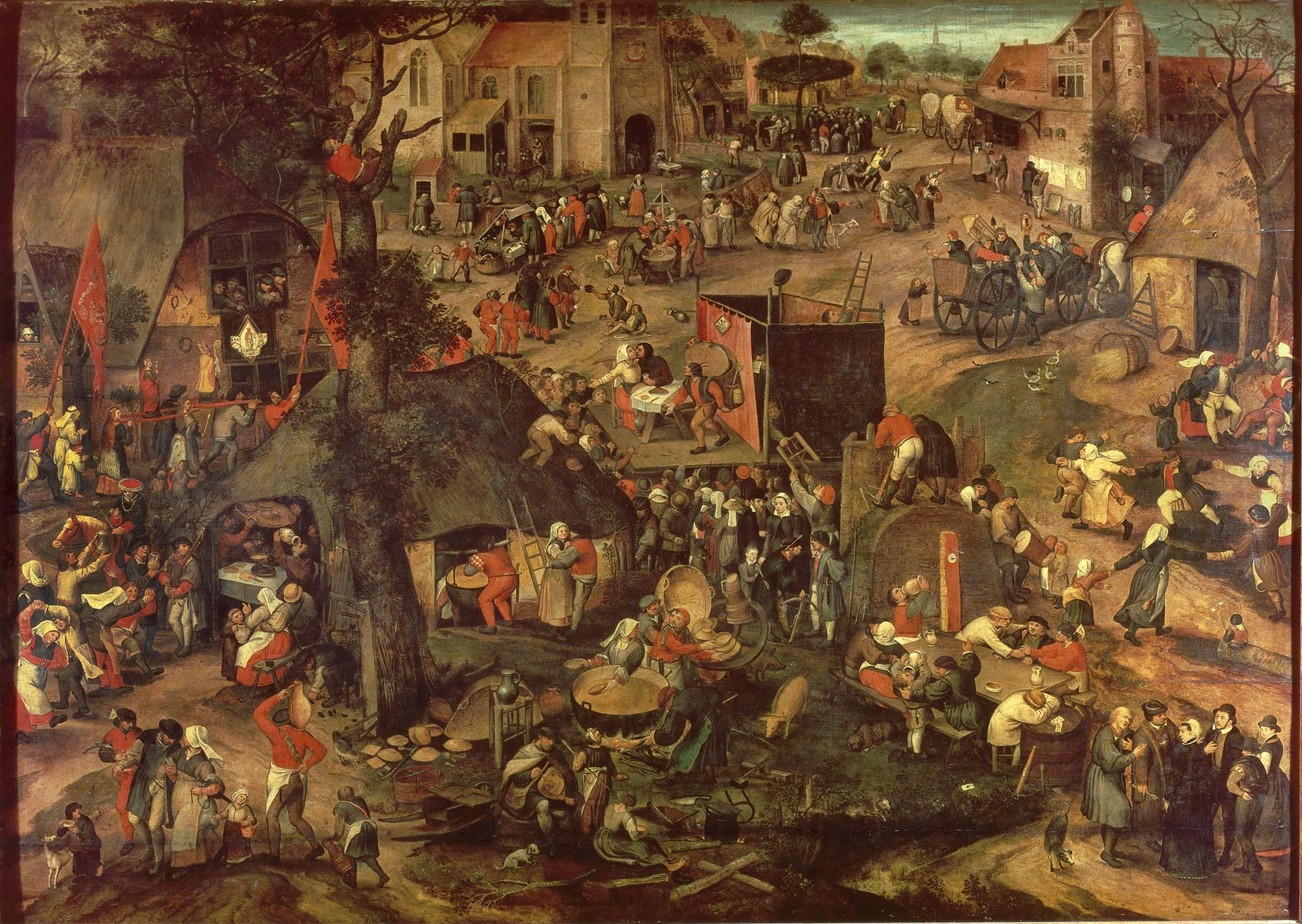 Boerenkermis met opvoering van een klucht, door Peeter Baltens (circa 1527/1528)